MENU
IMPACT 코칭
코치 양성
IMPACT 교육
IMPACT 콘텐츠
회사 소개
코칭 로드맵
CBC 공개과정
CBC+ 공개과정
KAC 자격반
사내코치 양성 과정
임팩트 코칭이란?
임팩트 교육이란?
블로그
Value
칼럼
미션 & 비전
코칭 모음
리더십
자체/외부칼럼&게시판
CEO message
각 코칭 과정 상세
리더십 교육 모음
칼럼 페이지
CEO 프로필 상세
1:1 코칭
각 리더십 교육 과정 상세
People
한 눈에 보기
1:1 코칭 상세
전략
코칭/교육/기타 과정
경영진/센터장
그룹 코칭
전략 상세
과정 페이지
임팩트 코치진 프로필
그룹 코칭 상세
성과관리
임팩트 교수진 프로필
유튜브
팀 코칭
채용
성과관리 상세
레터
수행실적
팀 코칭 상세
맞춤형 교육
맞춤형 코칭
뉴스
뉴스 게시판
공지 게시판
1
2
화면명: 메인
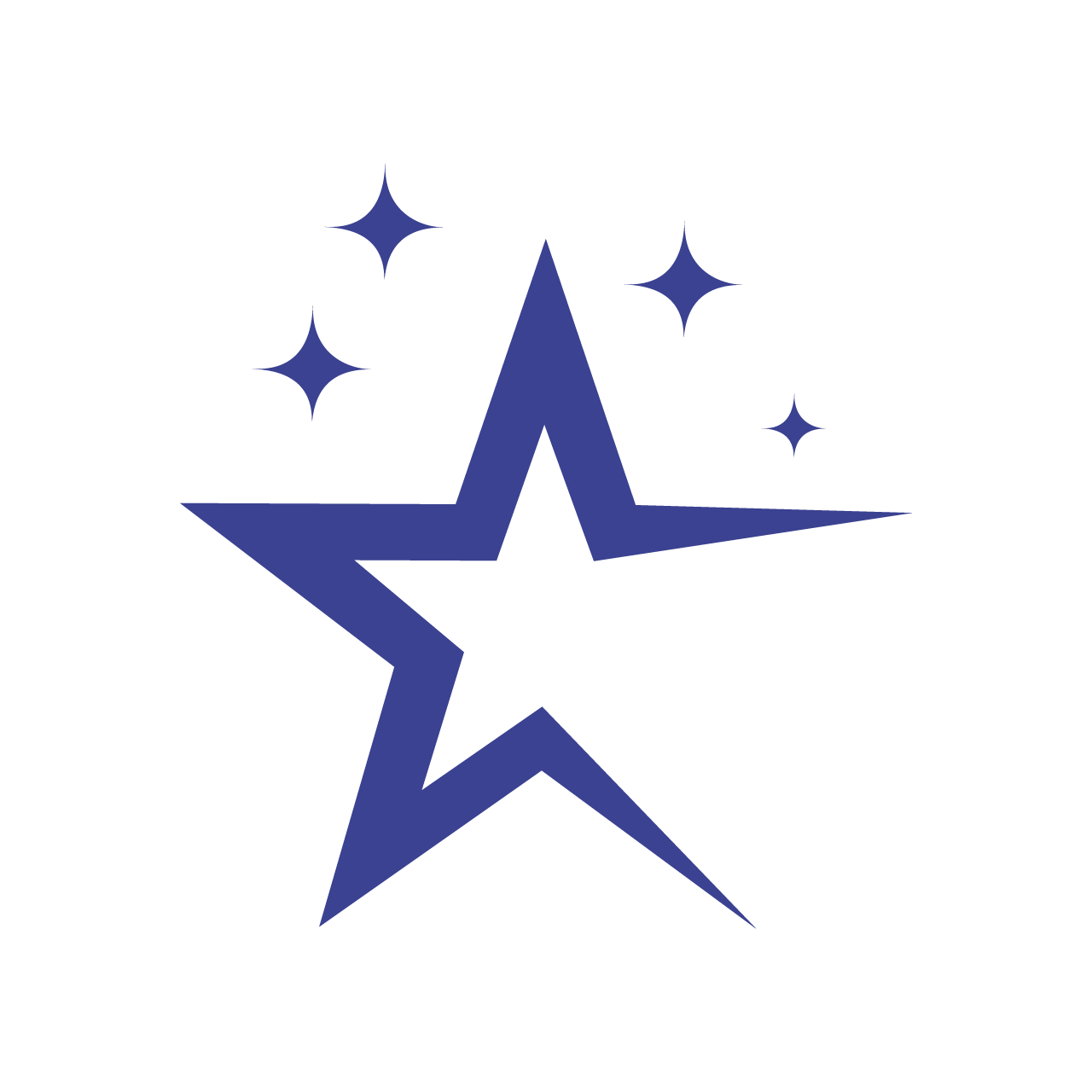 IMPACT 코칭    코치 양성    IMPCAT 교육    IMPACT 콘텐츠    회사 소개
홈페이지 이동
1
메인
3
드롭다운
2
1안: 교육 소개 (슬라이드)
2안: 교육 서칭 (검색창)
3
후기 이미지 (슬라이드)
고객사 로고 (GIF)
4
후기
4
사람 이미지 (슬라이드)
5
회사정보 및 로고 (링크)
6
하단 팝업 (고정)
7
대표 코치/교수진
5
푸터
MEMO
회사정보
블로그   네이버블로그   유튜브   레터
6
1:1 문의하기
7
화면명: 메뉴바
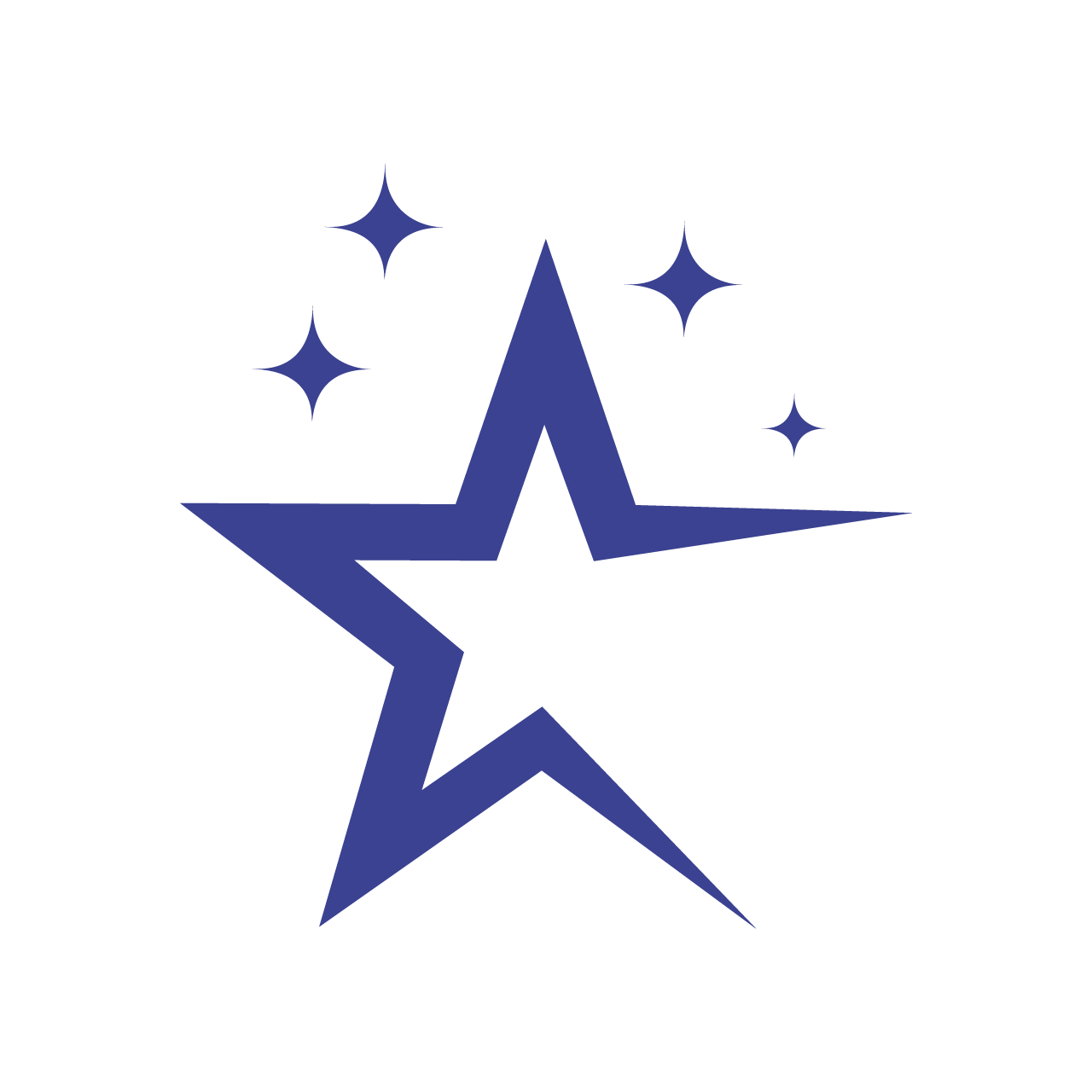 IMPACT 코칭    코치 양성    IMPCAT 교육    IMPACT 콘텐츠    회사 소개
임팩트 코칭이란?
1:1 코칭
그룹 코칭
팀 코칭
맞춤형 코칭
위치: IMPACT 코칭
> 임팩트 코칭이란?
(이미지)
1
(버튼)
(IMPACT 콘텐츠
> 한 눈에 보기
> 해당 과정 페이지 이동)
코칭 교육 로드맵
2
1
2
(1:1 코칭 페이지 이동)
3
커리어 코칭
(리더)
커리어 코칭
(구성원)
1:1 코칭
온보딩 코칭
3
(그룹 코칭 페이지 이동)
4
(팀 코칭 페이지 이동)
5
그룹 코칭
성과관리 코칭
비즈니스 영어 코칭
안전 코칭
4
팀 코칭
회의문화 개선 코칭
코치형 리더 양성 캠프
리더십 코칭
5
MEMO
1:1 문의하기
화면명: 메뉴바
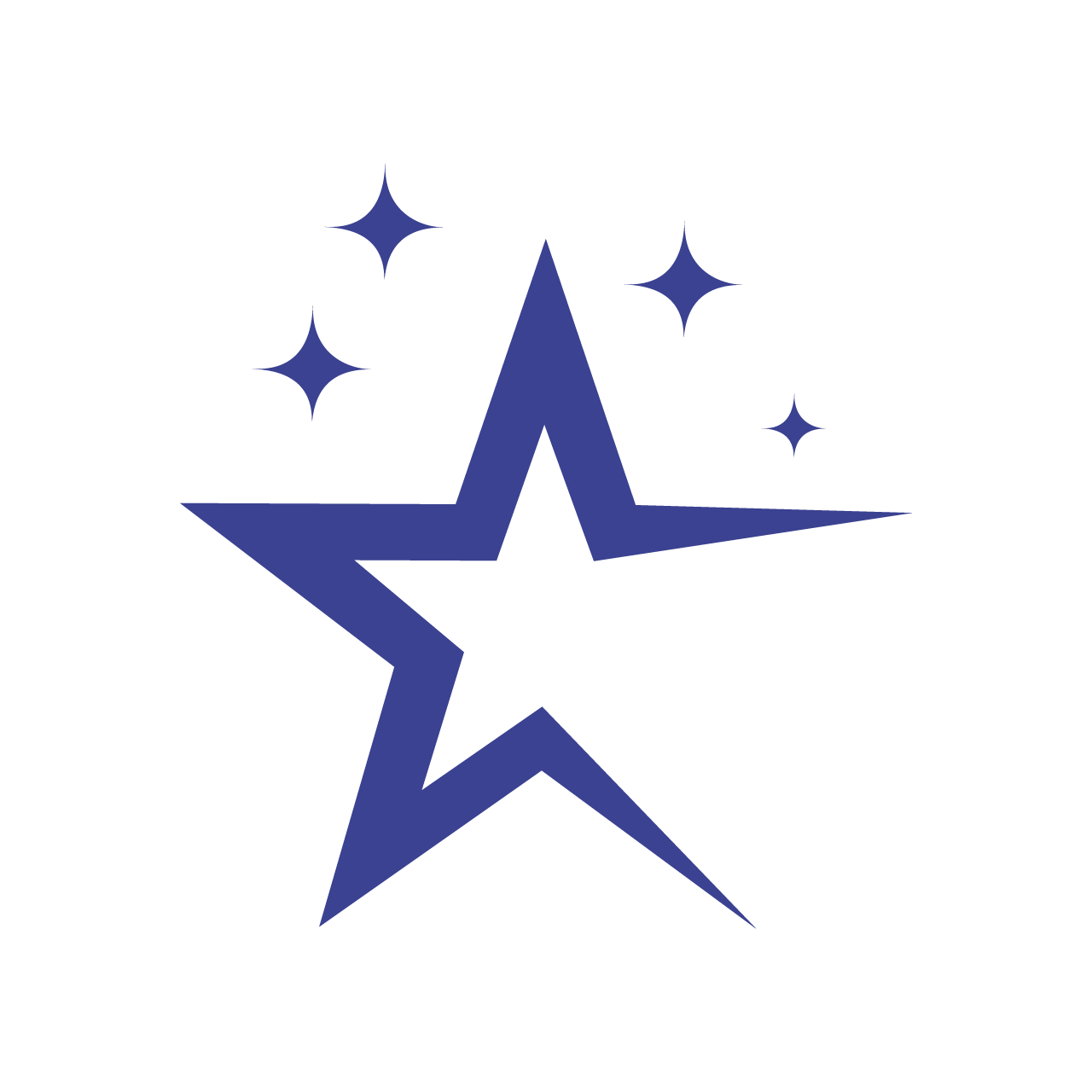 IMPACT 코칭    코치 양성    IMPCAT 교육    IMPACT 콘텐츠    회사 소개
임팩트 코칭이란?
1:1 코칭
그룹 코칭
팀 코칭
맞춤형 코칭
위치: IMPACT 코칭
> 1:1/그룹/팀 코칭
(이미지)
1
1:1/그룹/팀 코칭 소개
1
코칭 후기 (슬라이드)
2
2
고객사 로고 (GIF)
3
(블로그 링크)
4
(1:1 문의하기 페이지)
5
비즈니스임팩트와 함께 한 고객사 로고
3
5
4
1:1/그룹/팀 코칭 상세 보기
지금 바로 1:1/그룹/팀 코칭 문의하기
MEMO
1:1 문의하기
화면명: 메뉴바
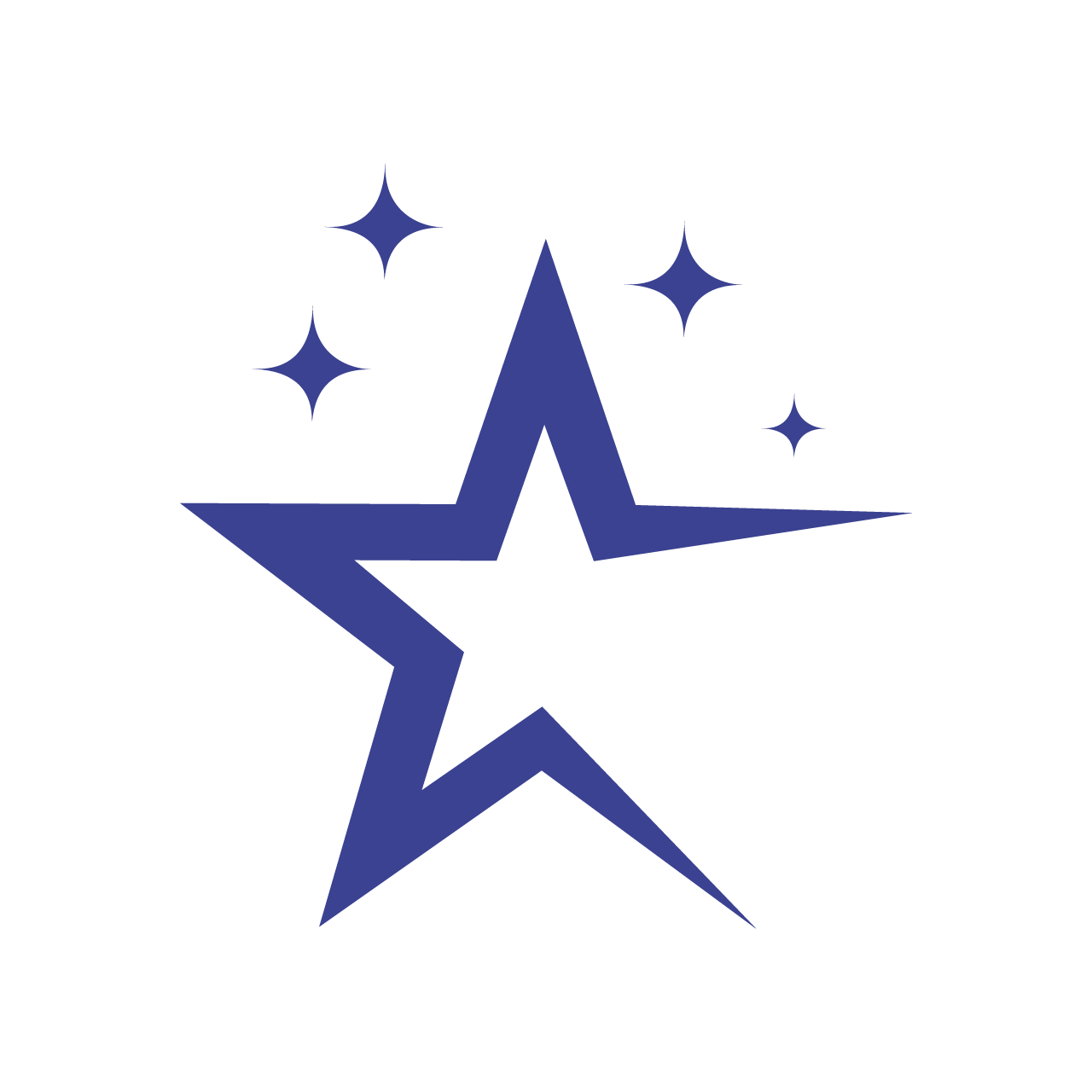 IMPACT 코칭    코치 양성    IMPCAT 교육    IMPACT 콘텐츠    회사 소개
임팩트 코칭이란?
1:1 코칭
그룹 코칭
팀 코칭
맞춤형 코칭
위치: IMPACT 코칭
> 맞춤형 코칭
(이미지)
1
코칭 프로세스
1
(이미지)
2
2
(회사소개
>레퍼런스 페이지 이동)
3
비즈니스임팩트 코칭 특장점
(1:1 문의하기 페이지 이동)
4
레퍼런스 체크
3
맞춤형 비즈니스 코칭 문의하기
4
MEMO
1:1 문의하기
화면명: 메뉴바
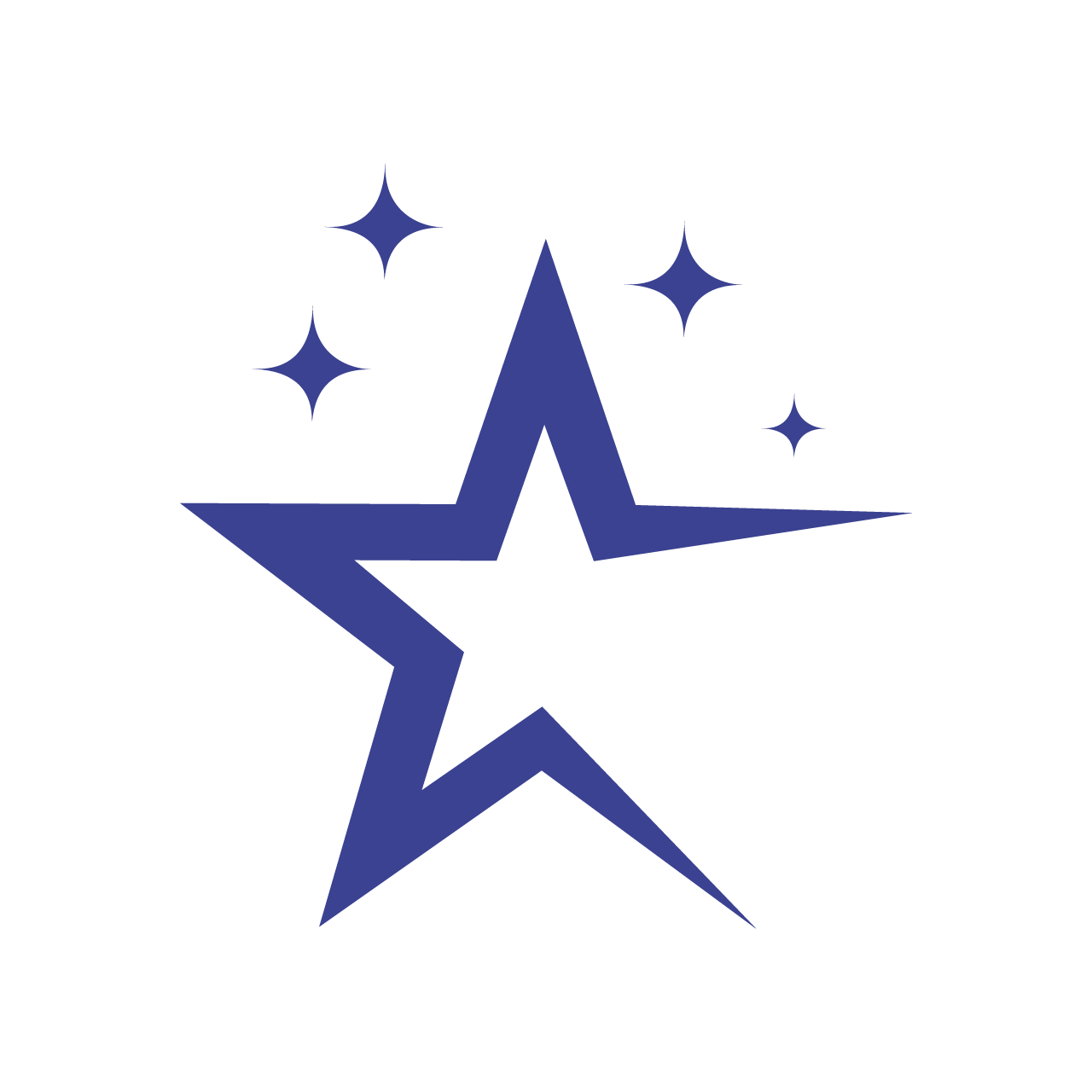 IMPACT 코칭    코치 양성    IMPCAT 교육    IMPACT 콘텐츠    회사 소개
코칭 로드맵
CBC
CBC+
KAC 자격반
사내코치 양성
위치: 코치 양성
(이미지)
1
코칭 로드맵
1
(이미지)
2
(이미지)
3
CBC
2
(이미지)
4
CBC+
(이미지)
3
5
(팝업)
6
KAC 자격반
4
(1:1 문의하기 페이지 이동)
7
사내코치 양성
5
7
일정표 확인하기
지금 바로 코치 양성 문의하기
6
MEMO
1:1 문의하기
화면명: 메뉴바
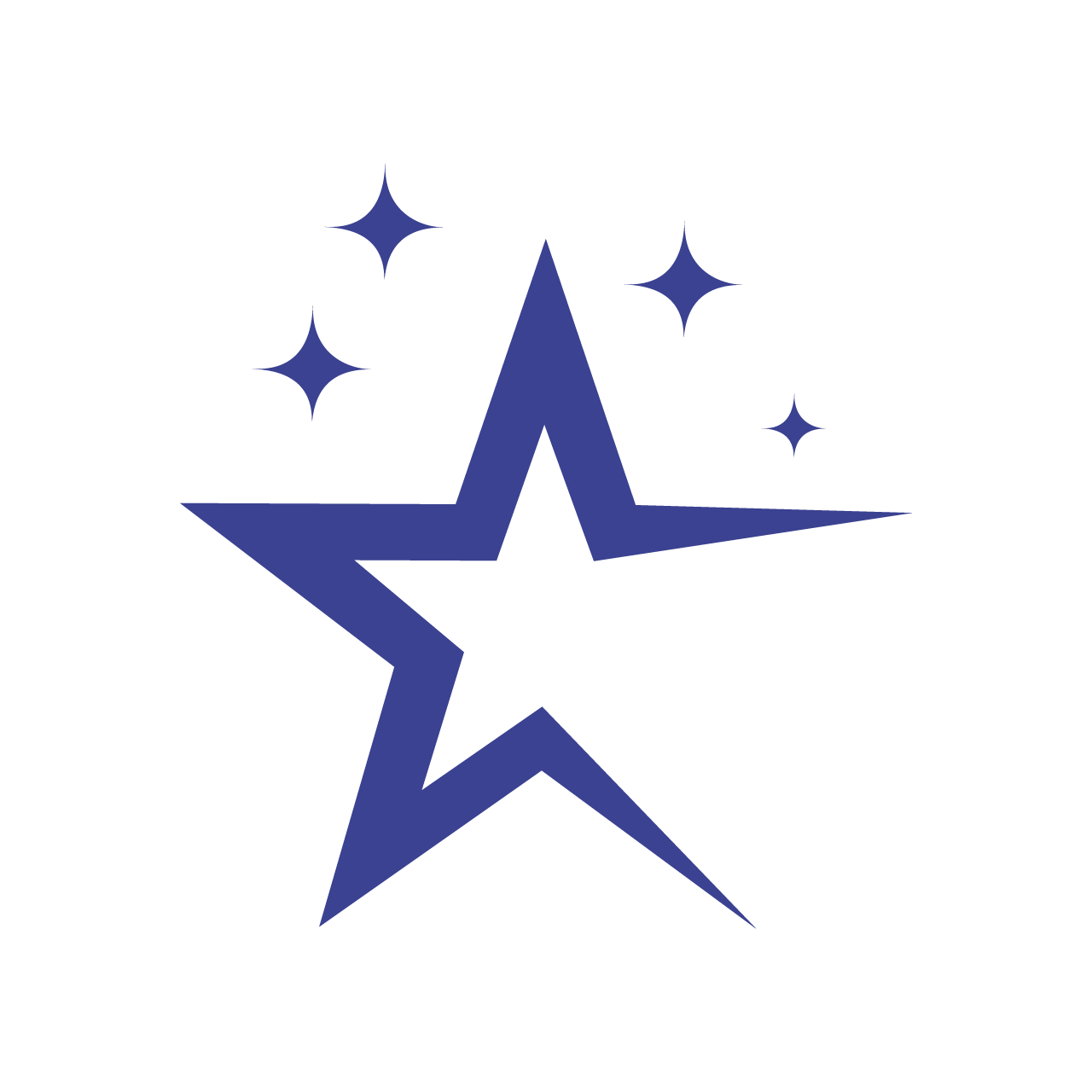 IMPACT 코칭    코치 양성    IMPCAT 교육    IMPACT 콘텐츠    회사 소개
임팩트 교육이란?
리더십 교육
전략 교육
성과관리 교육
맞춤형 교육
위치: IMPACT 교육
> 임팩트 교육이란?
(이미지)
1
(슬라이드)
2
리더십 교육 로드맵
1
(리더십 교육 페이지 이동)
3
대표 교육 안내
2
(전략 교육 페이지 이동)
4
3
4
5
6
(성과관리 교육 페이지 이동)
5
(IMPACT 콘텐츠
> 한 눈에 보기 페이지 이동)
6
(1:1 문의하기 페이지 이동)
7
8
7
다른 과정 한 눈에 보기
지금 바로 교육 문의하기
MEMO
1:1 문의하기
화면명: 메뉴바
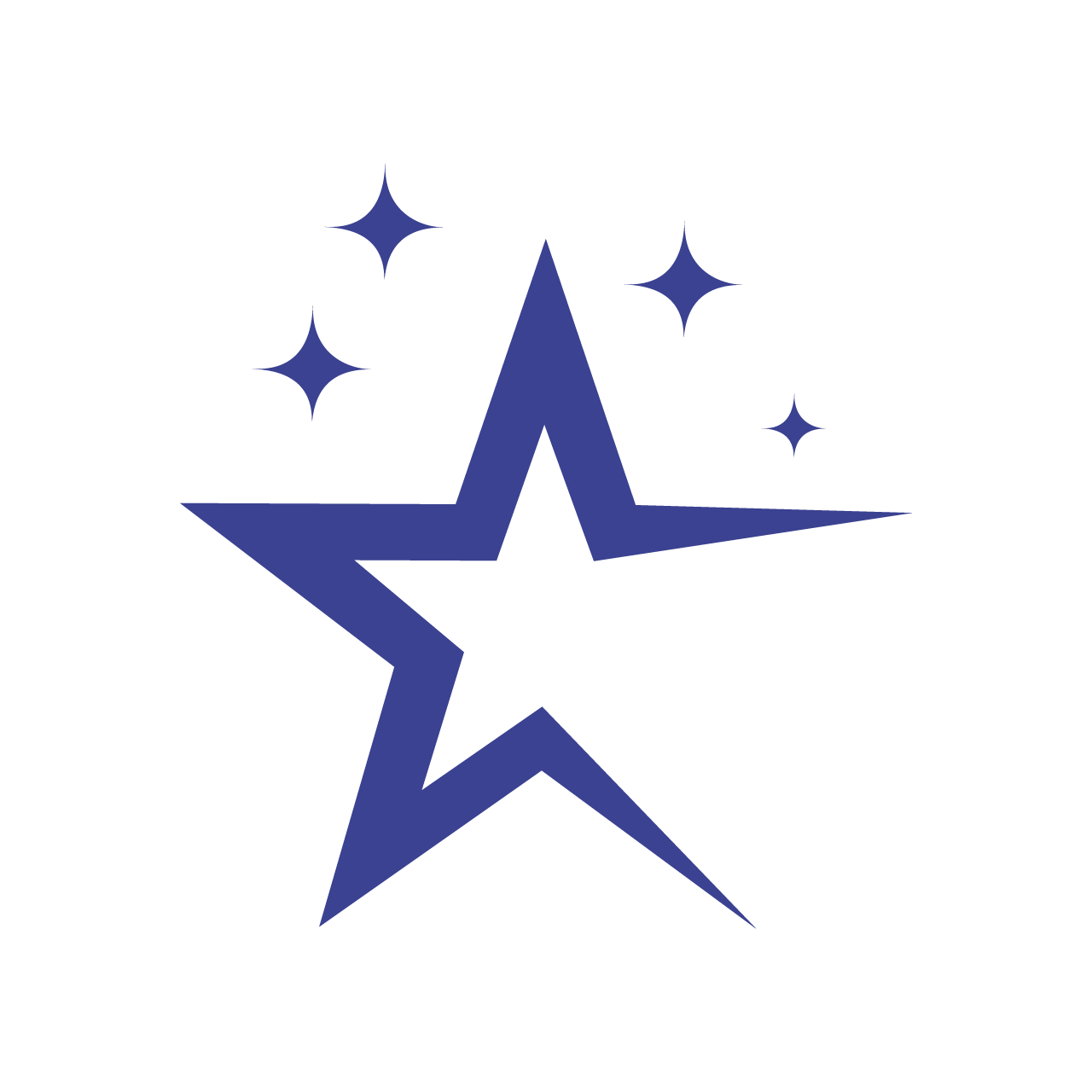 IMPACT 코칭    코치 양성    IMPCAT 교육    IMPACT 콘텐츠    회사 소개
임팩트 교육이란?
리더십 교육
전략 교육
성과관리 교육
맞춤형 교육
위치: IMPACT 교육
> 리더십 교육
(이미지)
1
(버튼)
(IMPACT 콘텐츠
> 한 눈에 보기
> 해당 과정 페이지 이동)
2
리더십 교육 로드맵
1
2
코칭 리더십
변화 관리
갈등/분노 관리
업무 및 조직관리
리더다움
브릿지 리더십
여성 리더십
셀프 리더십
셀프 리더십
임파워링
팔로워십
멘토링 리더십
MEMO
IMPACT 코칭
> 임팩트 코칭이란?
페이지 동일
1:1 문의하기
화면명: 메뉴바
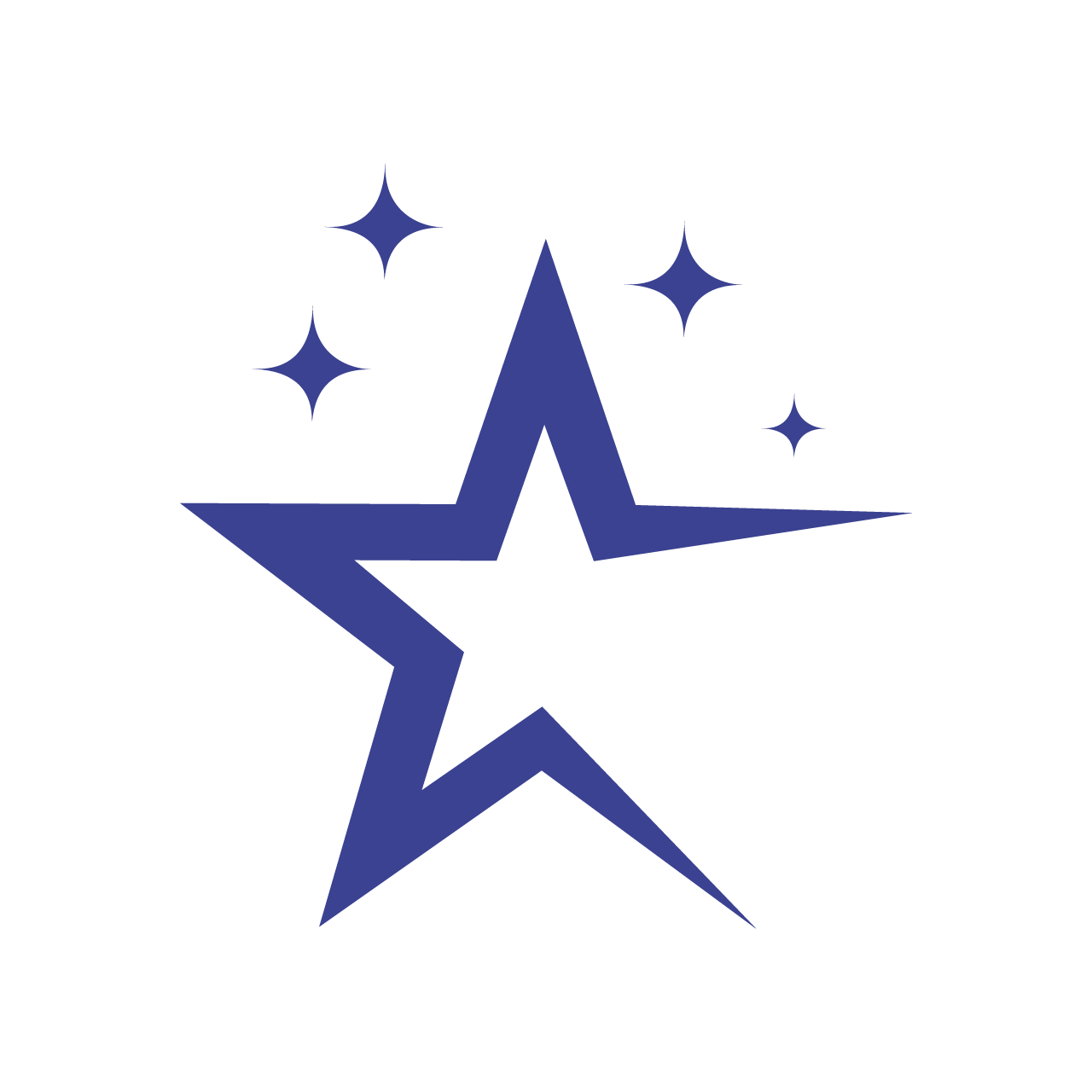 IMPACT 코칭    코치 양성    IMPCAT 교육    IMPACT 콘텐츠    회사 소개
임팩트 교육이란?
리더십 교육
전략 교육
성과관리 교육
맞춤형 교육
위치: IMPACT 교육
> 1:1/그룹/팀 코칭
(이미지)
1
전략/성과관리 교육 소개
1
(슬라이드)
2
전략/성과관리 교육 후기
2
고객사 로고 (GIF)
3
(네이버블로그 링크)
4
(IMPACT 콘텐츠
> 한 눈에 보기
> 해당 과정 페이지 이동)
5
비즈니스임팩트와 함께 한 고객사 로고
3
5
4
전략/성과관리 교육 상세 보기
지금 바로 전략/성과관리 교육 문의하기
MEMO
IMPACT 코칭
> 1:1/그룹/팀 코칭
페이지 동일
1:1 문의하기
화면명: 메뉴바
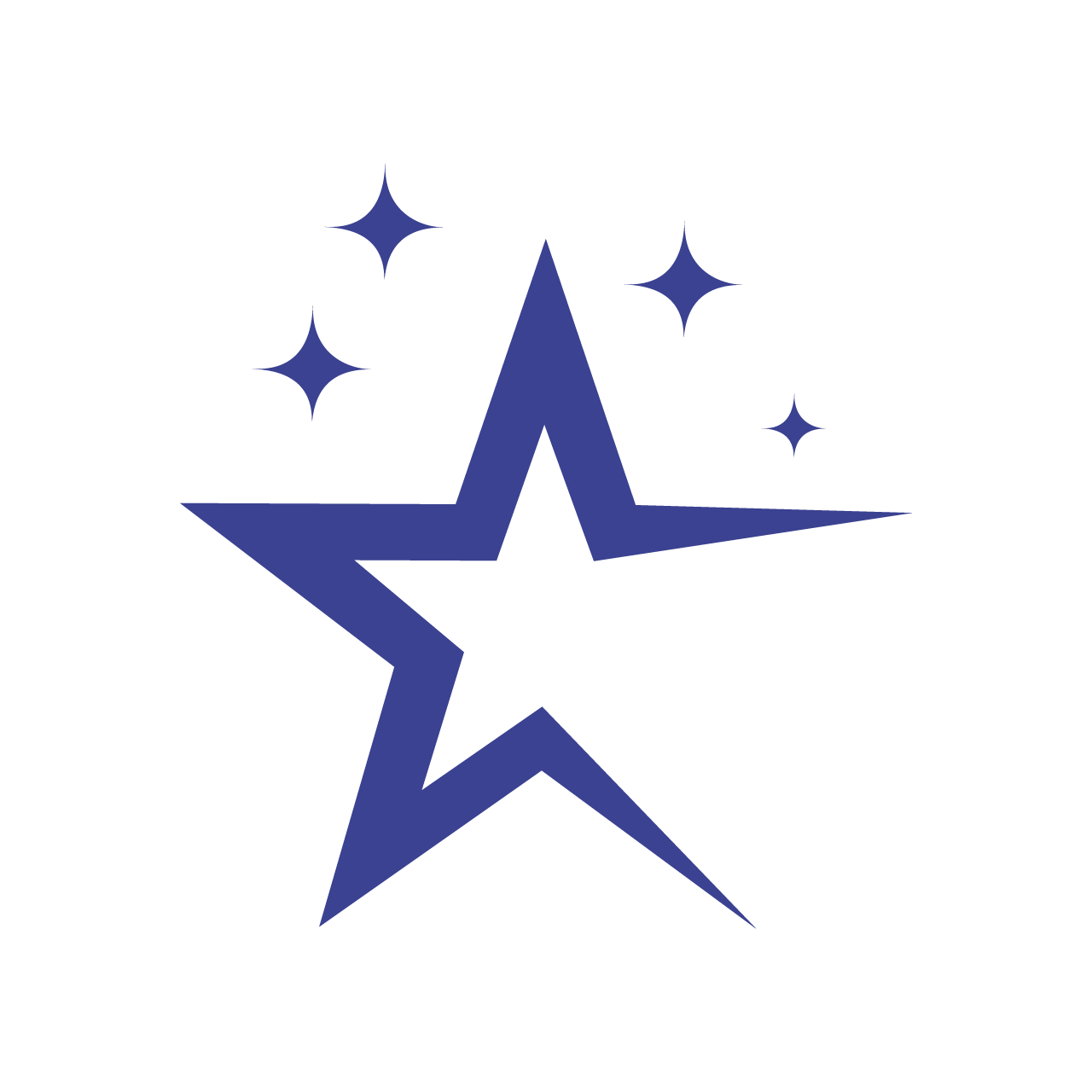 IMPACT 코칭    코치 양성    IMPCAT 교육    IMPACT 콘텐츠    회사 소개
임팩트 교육이란?
리더십 교육
전략 교육
성과관리 교육
맞춤형 교육
위치: IMPACT 교육
> 맞춤형 교육
(이미지)
1
교육 프로세스
1
(이미지)
2
2
(회사소개 > 레퍼런스
페이지 이동)
3
비즈니스임팩트 교육 특장점
(1:1 문의하기 페이지 이동)
4
레퍼런스 체크하기
3
맞춤형 비즈니스 교육 문의하기
4
MEMO
IMPACT 코칭
> 맞춤형 코칭
페이지 동일
1:1 문의하기
화면명: 메뉴바
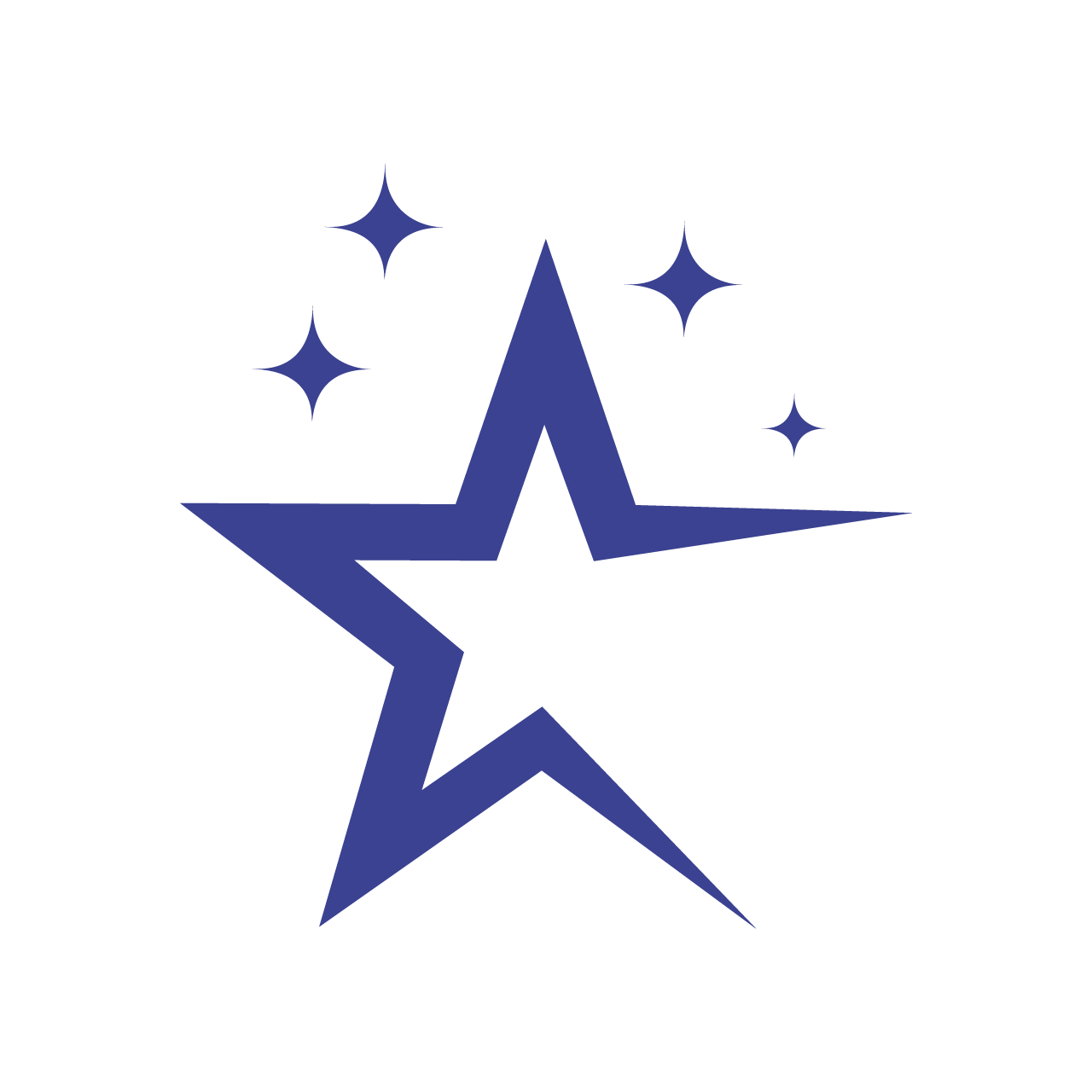 IMPACT 코칭    코치 양성    IMPCAT 교육    IMPACT 콘텐츠    회사 소개
블로그
유튜브
레터
위치: IMPACT 콘텐츠
> 칼럼
1
2
칼럼
한 눈에 보기
4
5
3
5
(스크롤 아래로 움직임)
1
자체 칼럼
6
(링크)
2
(링크)
3
(칼럼 페이지 전환)
4
외부 칼럼
(슬라이드)
5
(칼럼 페이지 이동)
6
(칼럼 페이지 이동)
7
칼럼 게시판
7
(링크)
8
네이버 블로그 바로 가기
8
MEMO
1:1 문의하기
화면명: 메뉴바
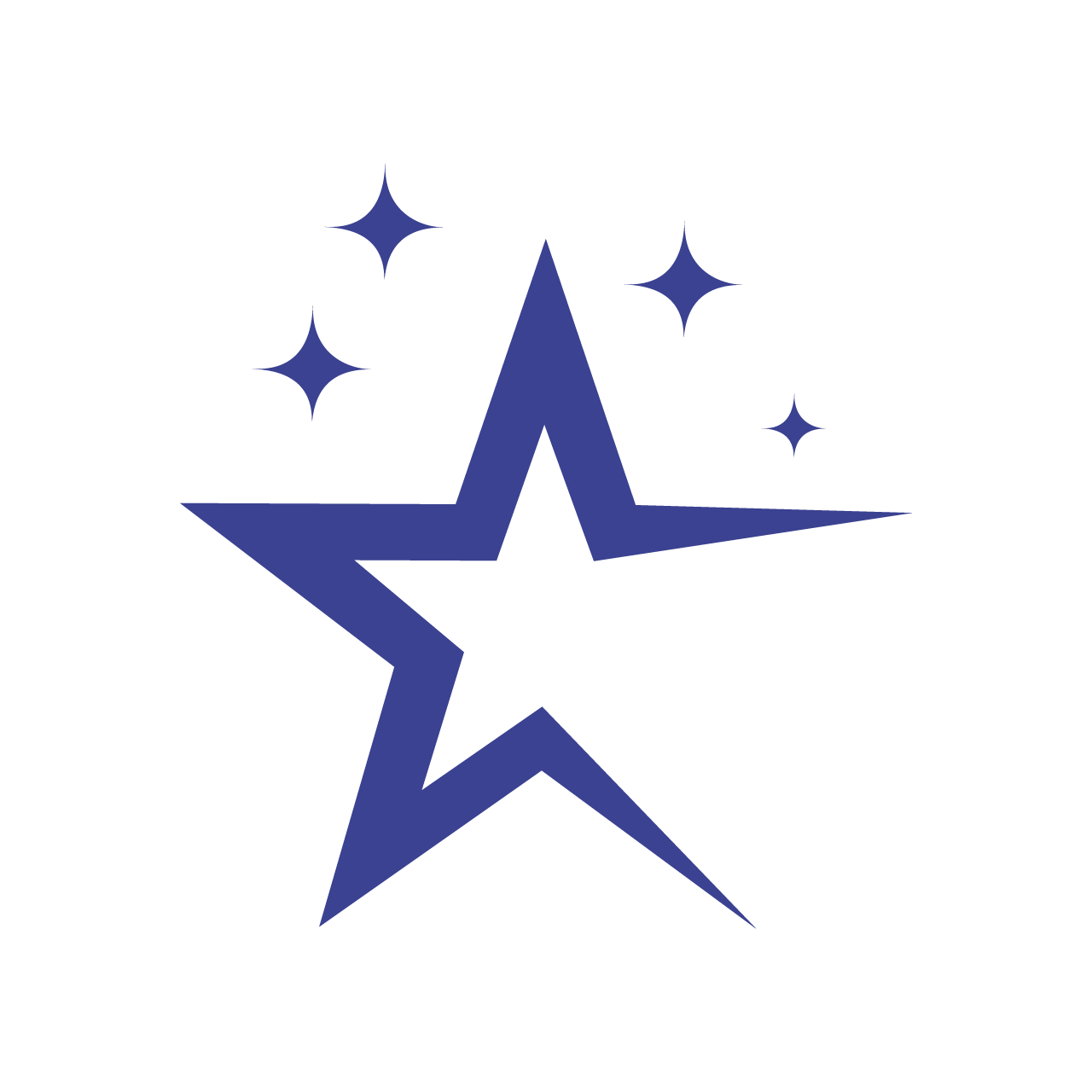 IMPACT 코칭    코치 양성    IMPCAT 교육    IMPACT 콘텐츠    회사 소개
블로그
유튜브
레터
위치: IMPACT 콘텐츠
> 칼럼 > 칼럼 페이지
칼럼
한 눈에 보기
1
2
(칼럼 페이지 전환)
1
칼럼
3
(한 눈에 보기 페이지 전환)
2
(게시글)
3
(게시글+이미지)
4
칼럼 연관 과정 소개
4
(해당 과정 페이지 이동)
5
(다음 칼럼 페이지 이동)
6
5
(이전 칼럼 페이지 이동)
7
7
6
다음 칼럼 보기
이전 칼럼 보기
MEMO
1:1 문의하기
화면명: 메뉴바
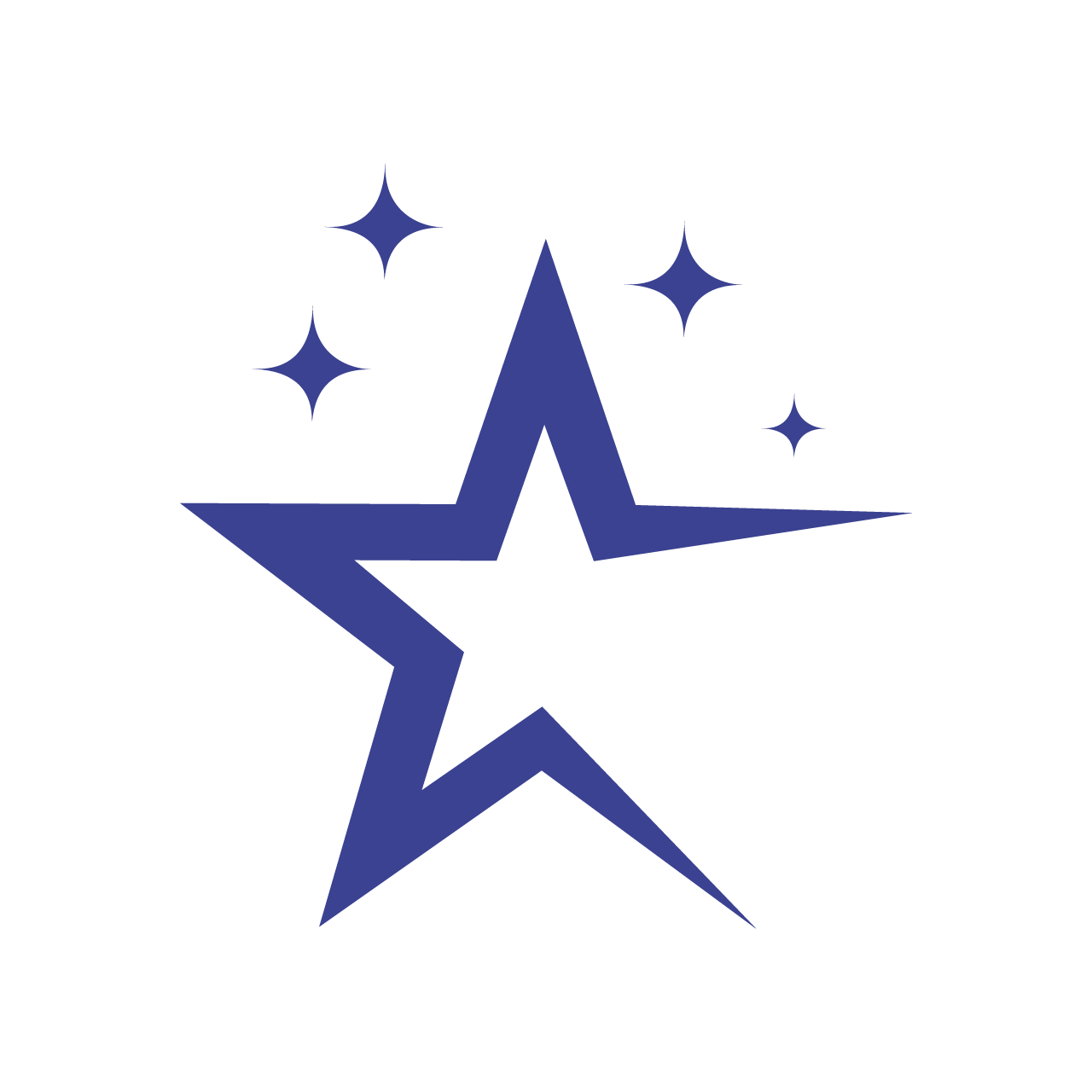 IMPACT 코칭    코치 양성    IMPCAT 교육    IMPACT 콘텐츠    회사 소개
블로그
유튜브
레터
위치: IMPACT 콘텐츠
> 한 눈에 보기
칼럼
한 눈에 보기
4
5
5
(스크롤 아래로 움직임)
1
코칭
6
(링크)
2
(링크)
과정
(리더십)
3
(칼럼 페이지 전환)
4
과정
(전략+성과관리)
(슬라이드)
5
(해당 과정 페이지 이동)
6
기타
(링크)
7
네이버 블로그 바로 가기
7
MEMO
IMPACT 콘텐츠
> 칼럼
페이지 동일
1:1 문의하기
화면명: 메뉴바
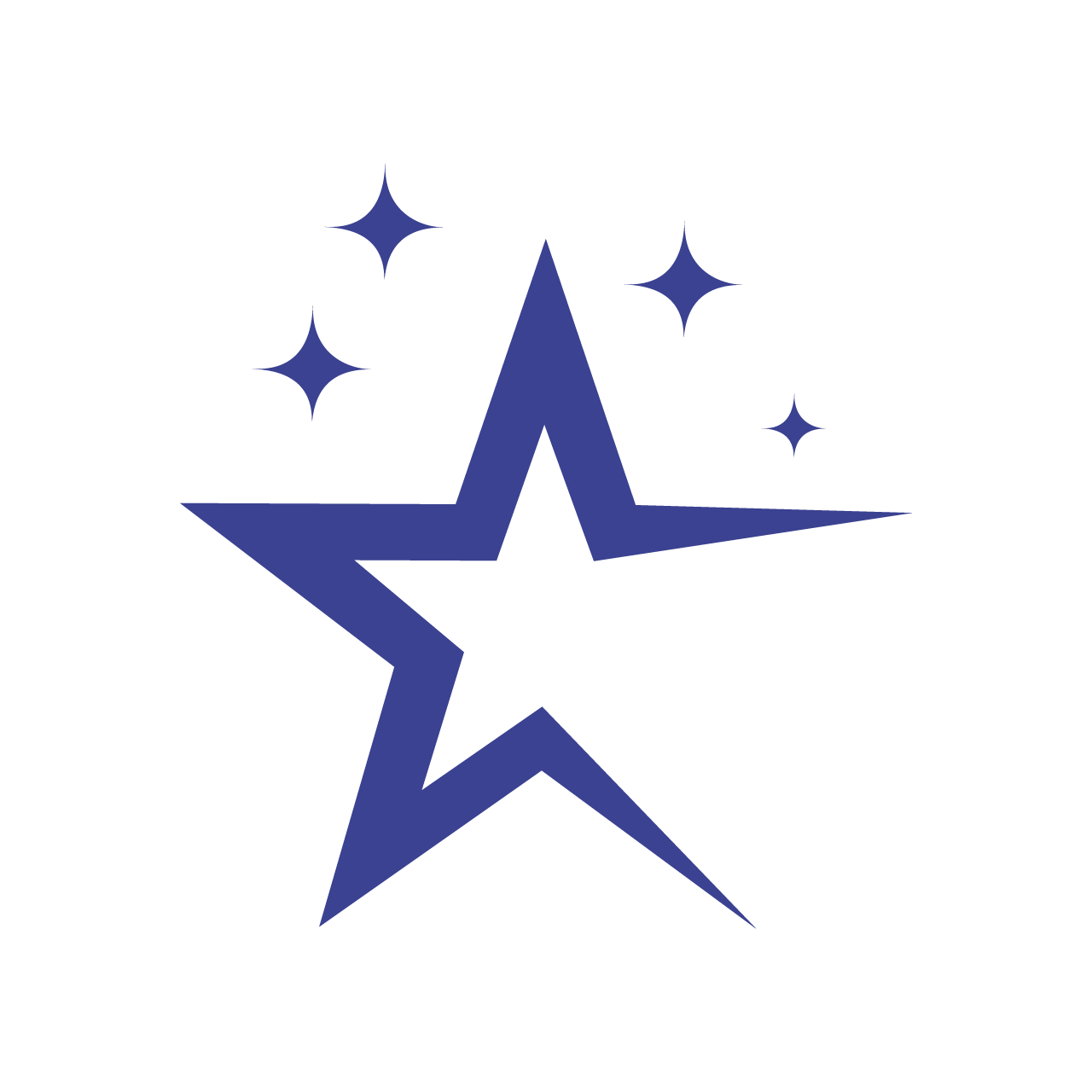 IMPACT 코칭    코치 양성    IMPCAT 교육    IMPACT 콘텐츠    회사 소개
블로그
유튜브
레터
위치: IMPACT 콘텐츠
> 한 눈에 보기 > 과정 페이지
칼럼
한 눈에 보기
1
2
(칼럼 페이지 전환)
1
과정 소개
3
한 눈에 보기 페이지 전환
2
4
(게시글+이미지)
3
(게시글+이미지)
4
개요(표), 목표, 기대효과, 커리큘럼(표)
(회사 소개-레퍼런스
페이지 이동)
5
(1:1 문의하기 페이지 이동)
6
레퍼런스 체크하기
5
상세 보기
6
MEMO
1:1 문의하기
화면명: 메뉴바
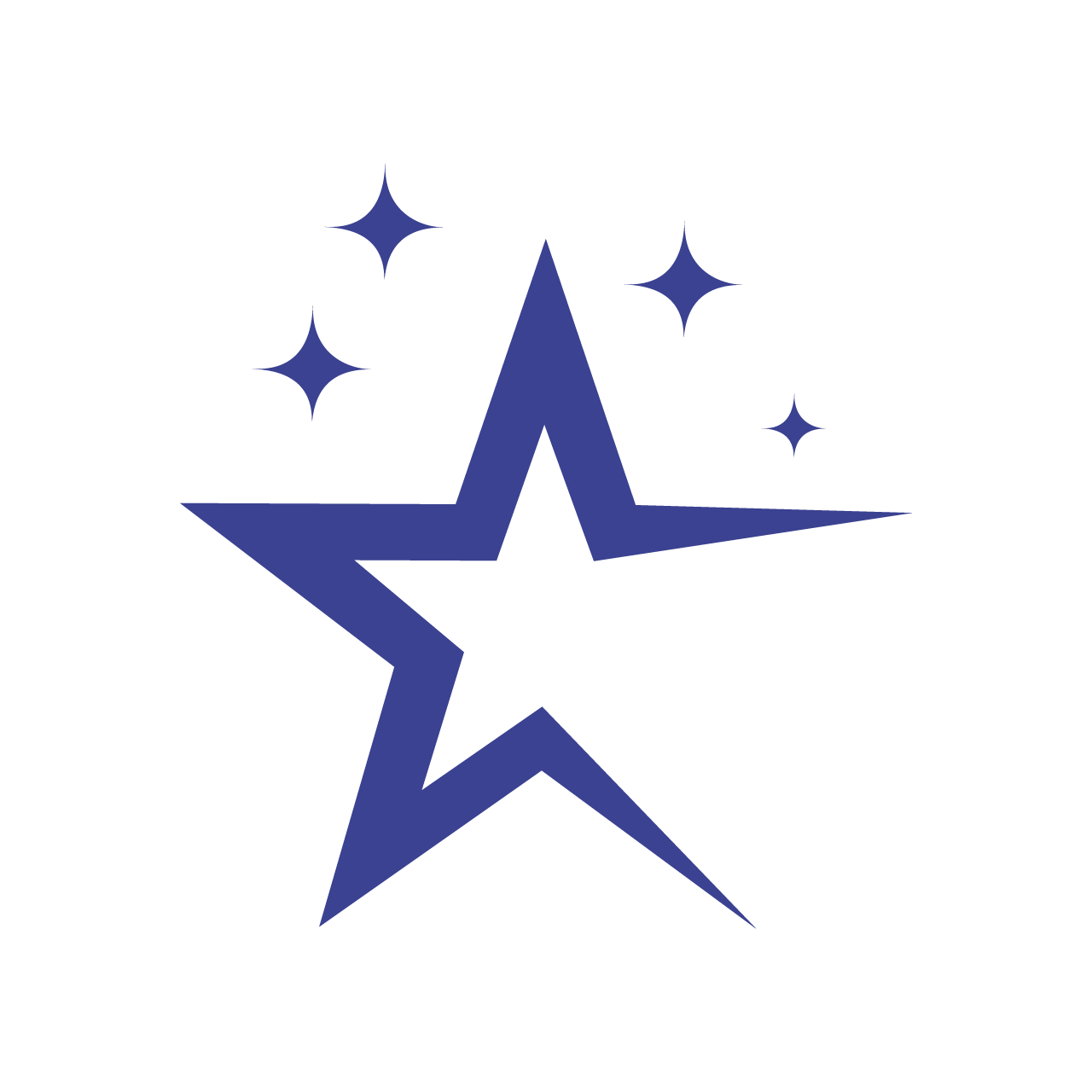 IMPACT 코칭    코치 양성    IMPCAT 교육    IMPACT 콘텐츠    회사 소개
Value
People
수행실적
뉴스
위치: 회사 소개
> Value > 미션 & 비전
미션 & 비전
CEO 메시지
1
2
(미션 & 비전 페이지 전환)
1
미션
3
(CEO 메시지 페이지 전환)
2
(이미지)
3
(이미지)
4
비전
4
MEMO
1:1 문의하기
화면명: 메뉴바
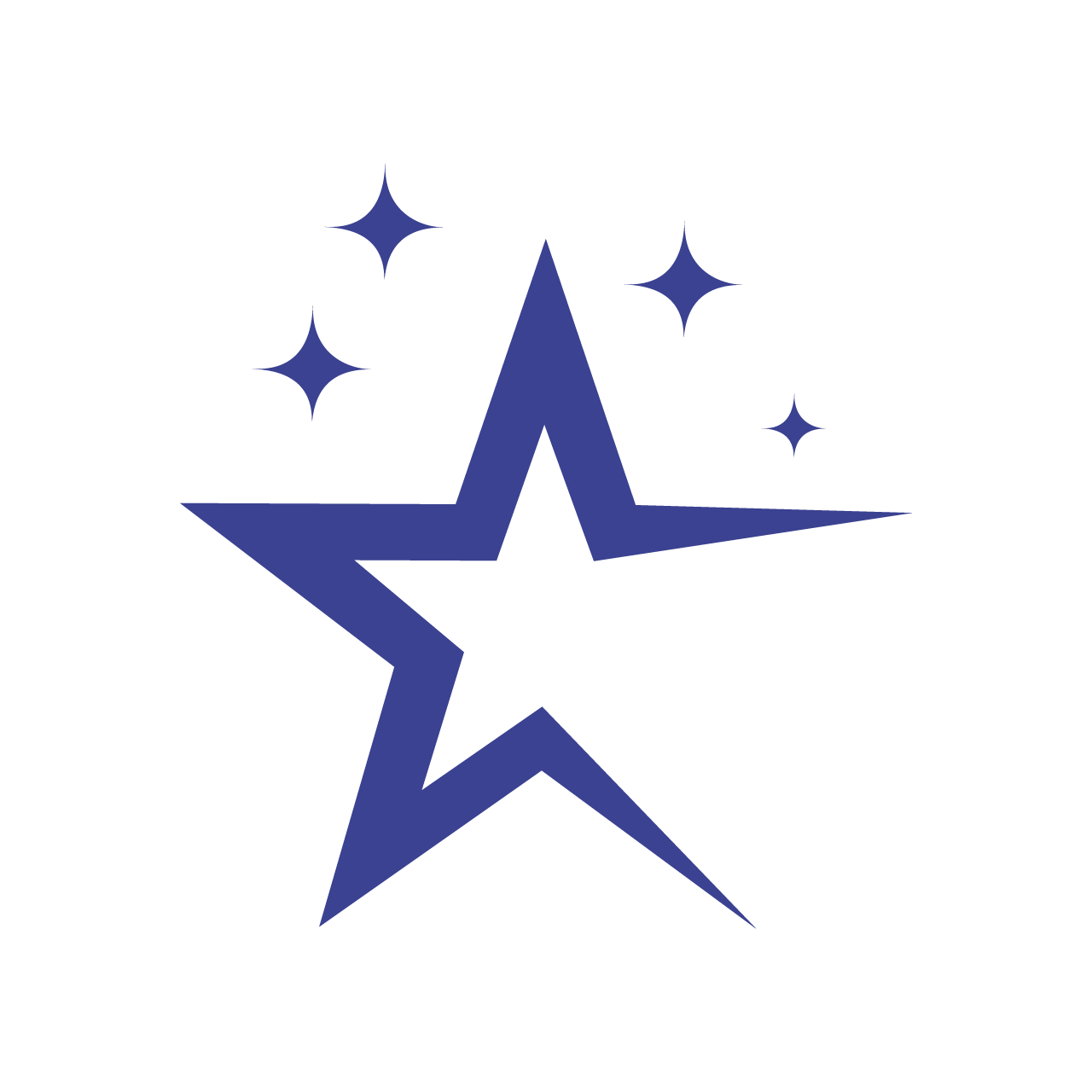 IMPACT 코칭    코치 양성    IMPCAT 교육    IMPACT 콘텐츠    회사 소개
Value
People
수행실적
뉴스
위치: 회사 소개
> Value > CEO 메시지
미션 & 비전
CEO 메시지
1
2
(미션 & 비전 페이지 전환)
1
CEO 메시지
3
(CEO 메시지 페이지 전환)
2
(이미지)
3
프로필 상세보기
4
(회사소개-People 페이지 이동)
4
(이미지)
5
Core Values
5
MEMO
1:1 문의하기
화면명: 메뉴바
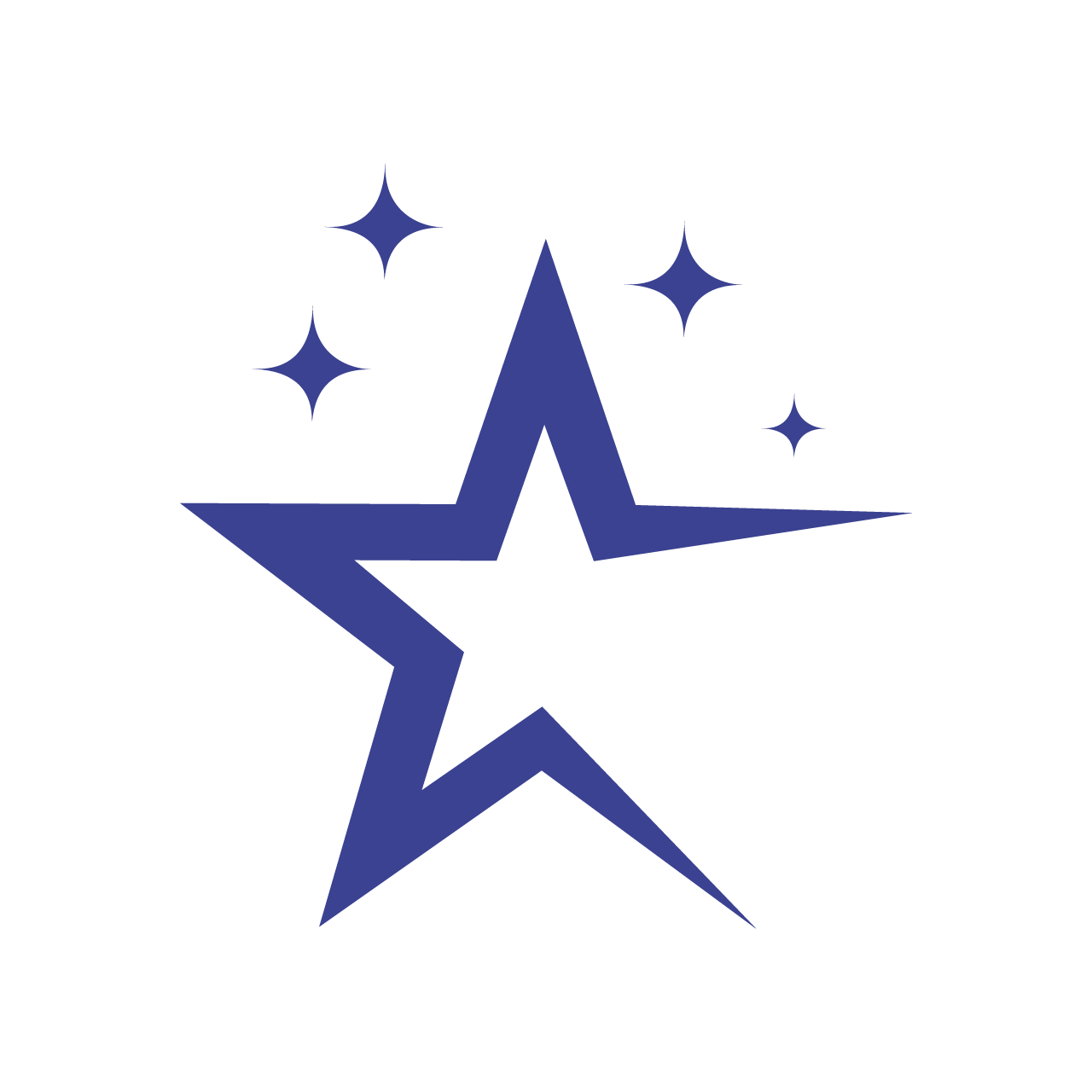 IMPACT 코칭    코치 양성    IMPCAT 교육    IMPACT 콘텐츠    회사 소개
Value
People
수행실적
뉴스
위치: 회사 소개
> People
People
채용
1
2
(People 페이지 전환)
1
경영진
4
3
(채용공고 페이지 전환)
2
(이미지)
3
(팝업)
4
(임팩트 코치진 페이지 이동)
5
센터장
(임팩트 교수진 페이지 이동)
6
6
5
임팩트 코치진 프로필
임팩트 교수진 프로필
MEMO
1:1 문의하기
화면명: 메뉴바
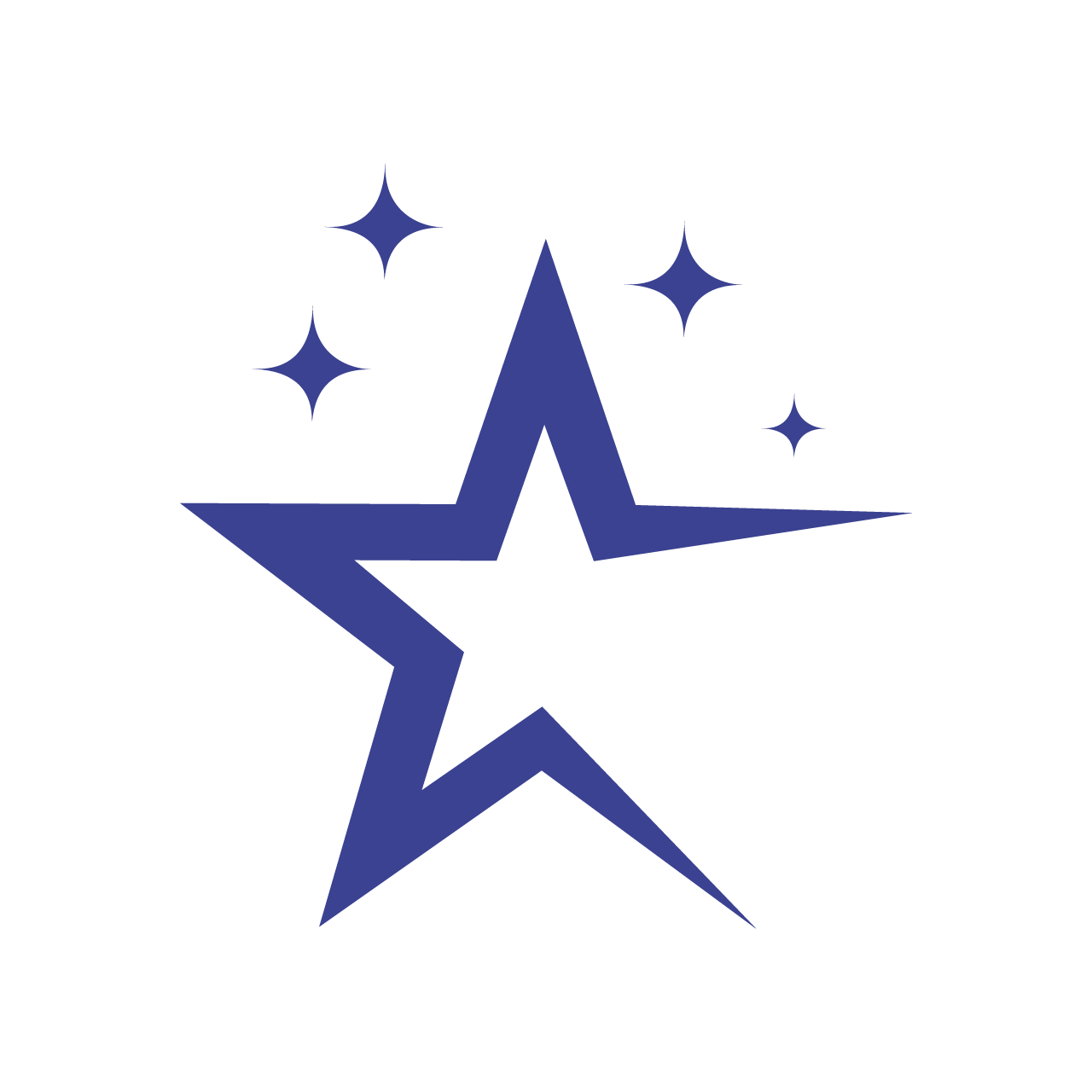 IMPACT 코칭    코치 양성    IMPCAT 교육    IMPACT 콘텐츠    회사 소개
Value
People
수행실적
뉴스
위치: 회사 소개
> People
> 임팩트 코치진 프로필
People
채용
1
2
(People 페이지 전환)
1
임팩트 코치진 리스트
3
(채용공고 페이지 전환)
2
(파트너 코치)
(팝업)
3
(전문 코치)
(파트너 카운셀러)
(비즈니스 영어 코치)
MEMO
1:1 문의하기
화면명: 메뉴바
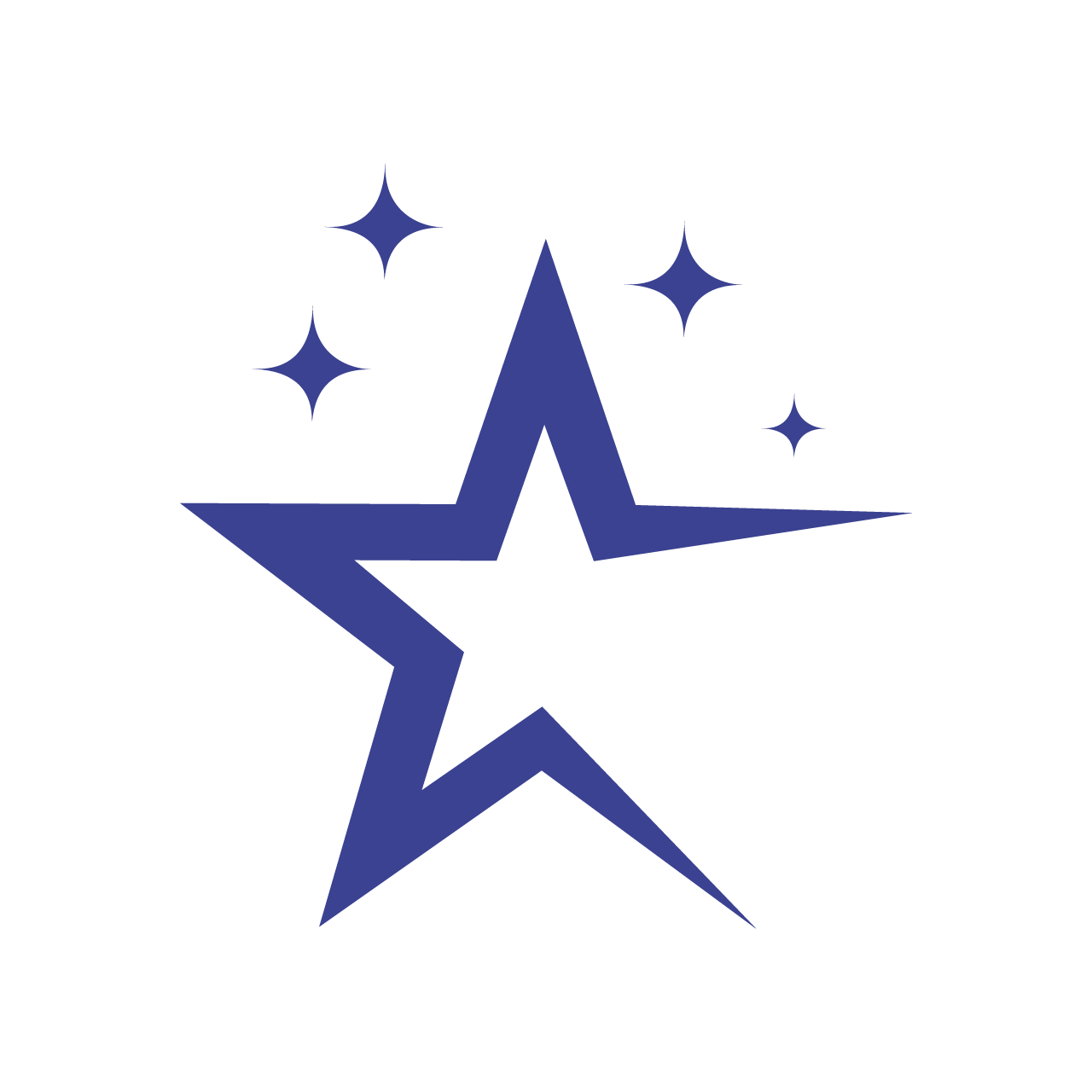 IMPACT 코칭    코치 양성    IMPCAT 교육    IMPACT 콘텐츠    회사 소개
Value
People
수행실적
뉴스
위치: 회사 소개
> People
> 임팩트 교수진 프로필
People
채용
1
2
(People 페이지 전환)
1
임팩트 교수진 리스트
3
(채용공고 페이지 전환)
2
(파트너 교수)
(팝업)
3
(전문 교수)
MEMO
회사소개
> People
> 임팩트 코치진 프로필
페이지 동일
1:1 문의하기
화면명: 메뉴바
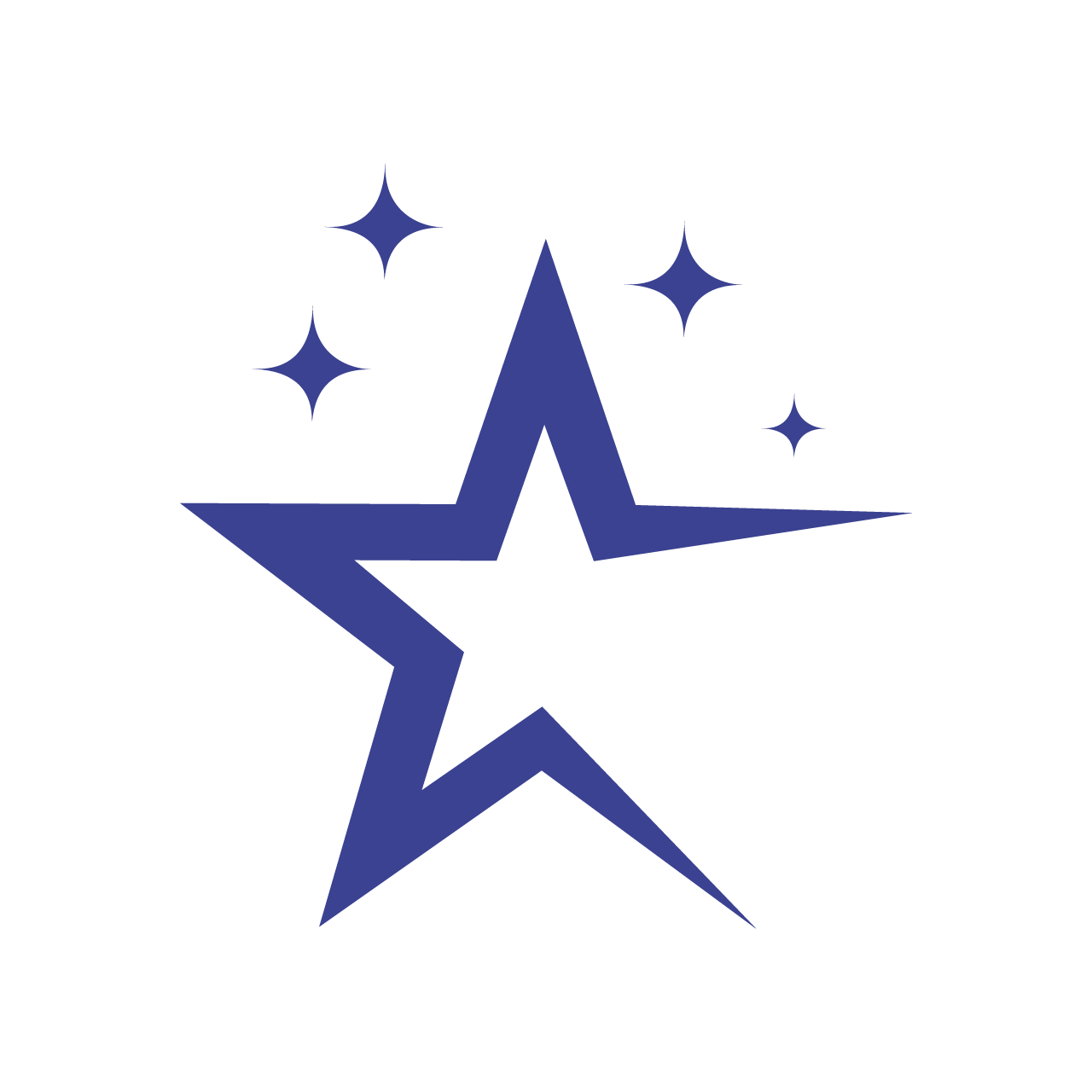 IMPACT 코칭    코치 양성    IMPCAT 교육    IMPACT 콘텐츠    회사 소개
Value
People
수행실적
뉴스
위치: 회사 소개
> 채용
People
채용
1
2
(People 페이지 전환)
1
채용 공고
3
(채용공고 페이지 전환)
2
(게시글+이미지)
3
MEMO
1:1 문의하기
화면명: 메뉴바
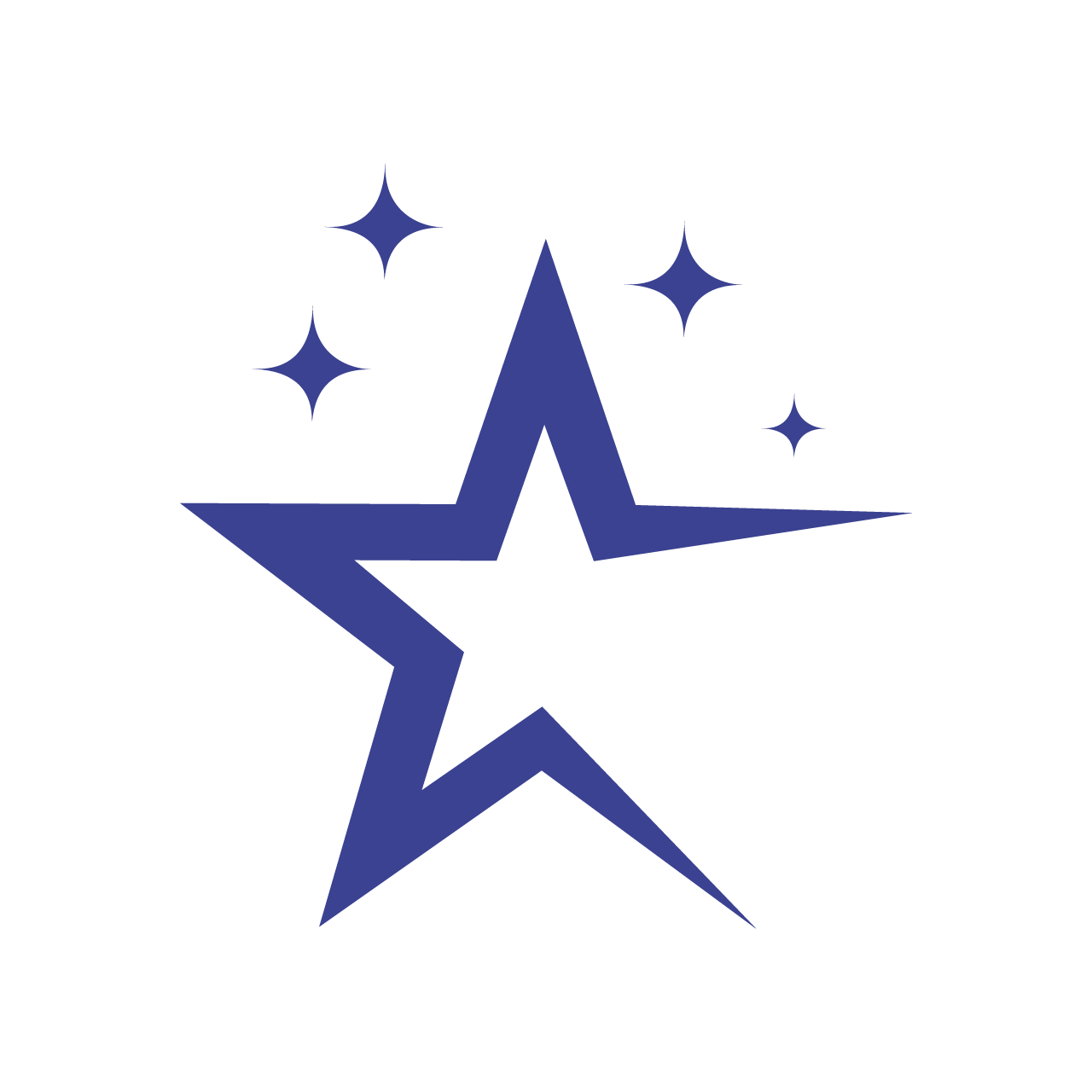 IMPACT 코칭    코치 양성    IMPCAT 교육    IMPACT 콘텐츠    회사 소개
Value
People
수행실적
뉴스
위치: 회사 소개
> 수행실적
(게시판)
1
2025 수행실적
1
(gif)
2
(엑셀 파일)
3
비즈니스임팩트와 함께 한 고객사 로고
2
~2024 레퍼런스 체크하기
3
MEMO
1:1 문의하기
화면명: 메뉴바
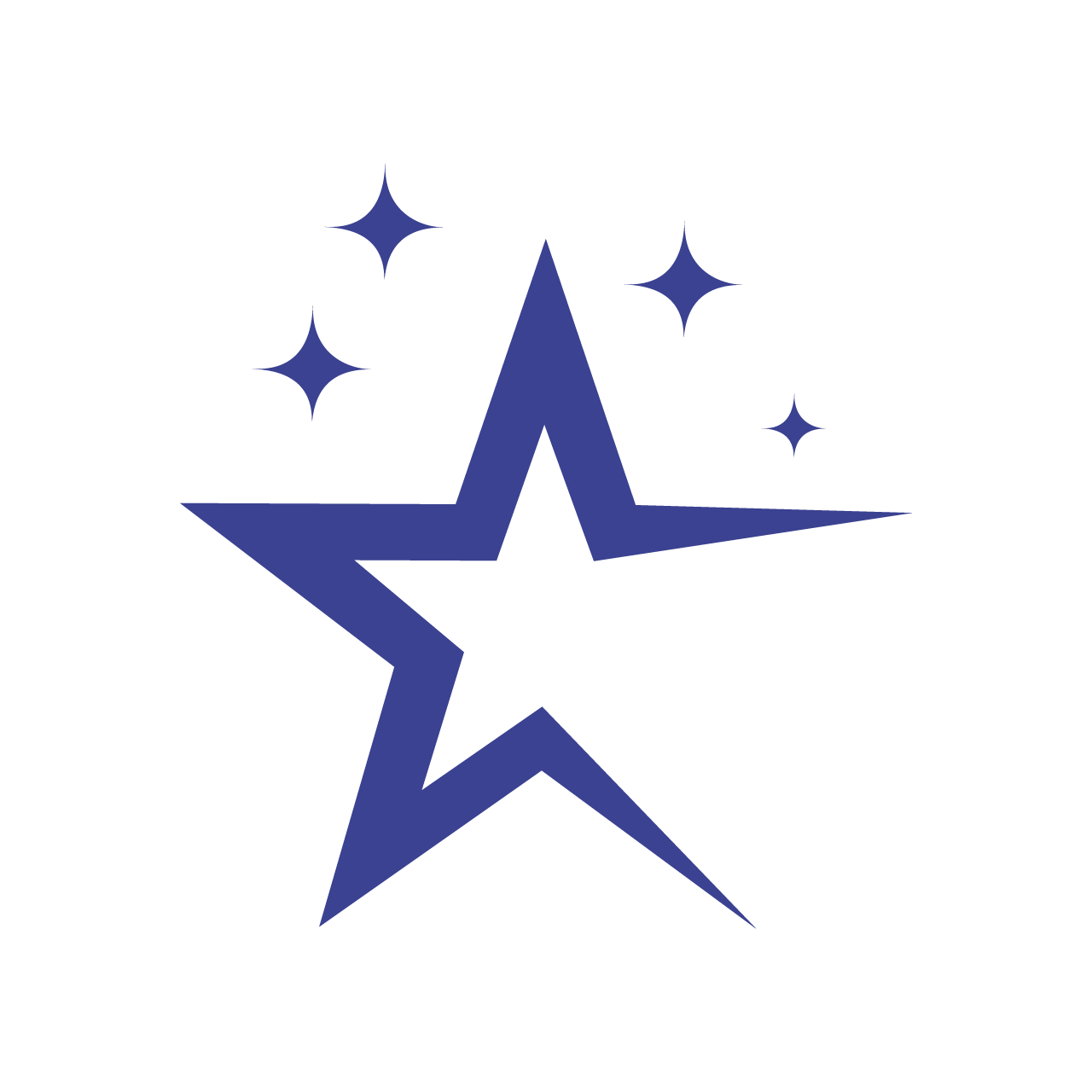 IMPACT 코칭    코치 양성    IMPCAT 교육    IMPACT 콘텐츠    회사 소개
Value
People
수행실적
뉴스
위치: 회사 소개
> 뉴스
(게시판)
(뉴스 페이지 이동)
1
뉴스
1
(게시판)
(공지사항 페이지 이동)
2
공지사항
2
MEMO
1:1 문의하기
화면명: 메뉴바
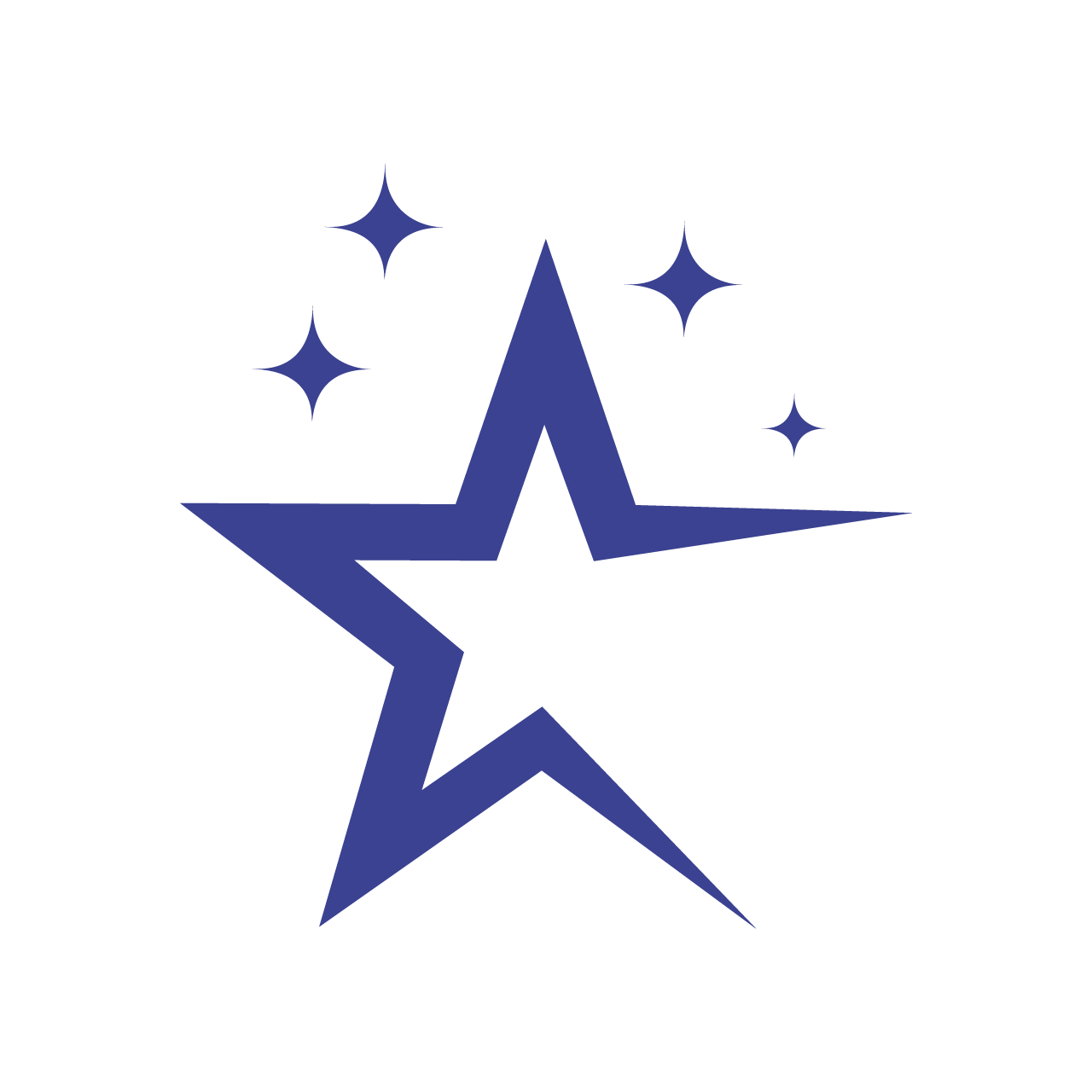 IMPACT 코칭    코치 양성    IMPCAT 교육    IMPACT 콘텐츠    회사 소개
Value
People
수행실적
뉴스
위치: 회사 소개
> 뉴스 > 뉴스 페이지
(게시글)
1
뉴스
1
(게시글+이미지)
2
(해당 과정 페이지 이동)
3
(다음 뉴스 페이지 이동)
4
뉴스 연관 과정 소개
2
(이전 뉴스 페이지 이동)
5
3
5
4
다음 뉴스 보기
이전 뉴스 보기
MEMO
1:1 문의하기
화면명: 메뉴바
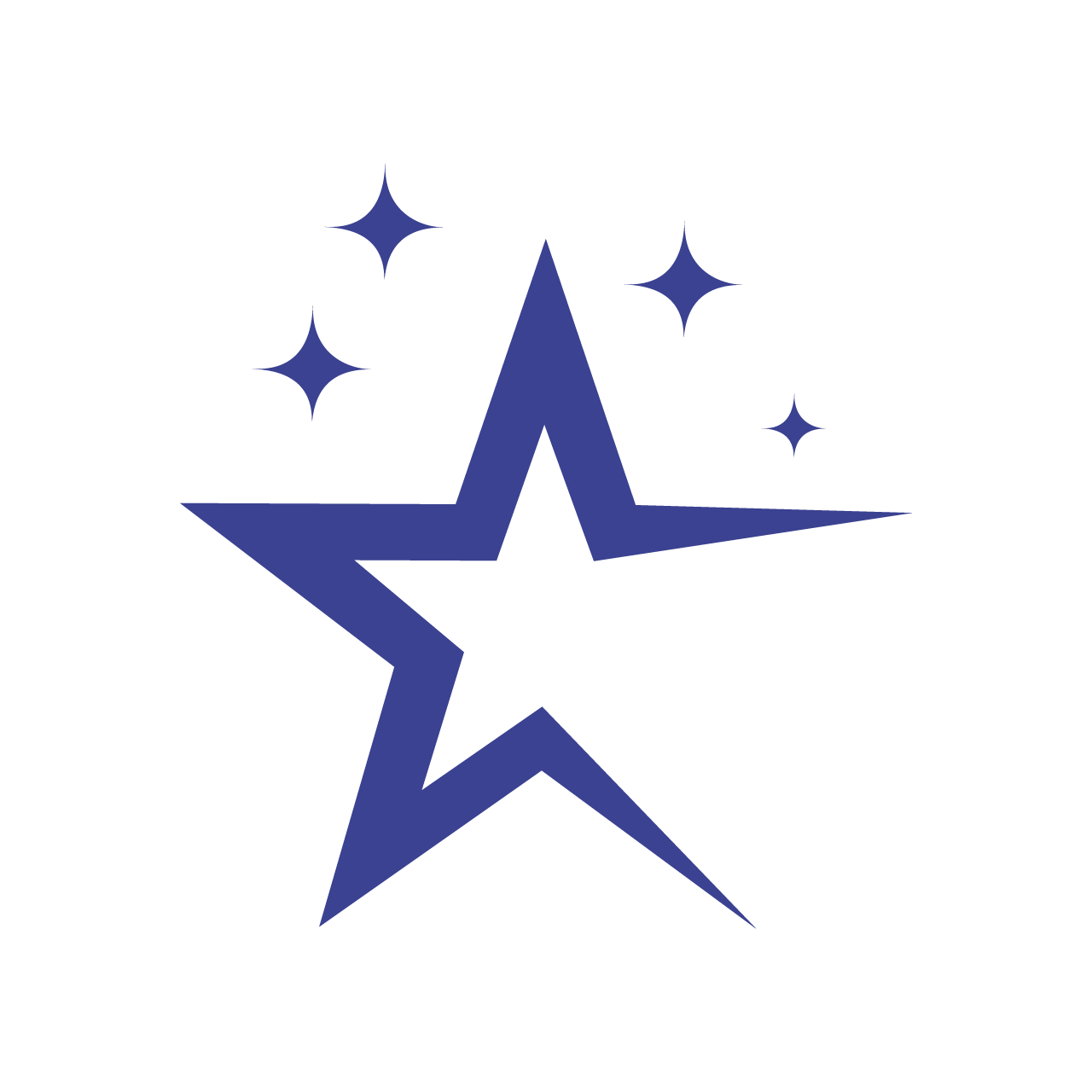 IMPACT 코칭    코치 양성    IMPCAT 교육    IMPACT 콘텐츠    회사 소개
Value
People
수행실적
뉴스
위치: 회사 소개
> 뉴스 > 공지 페이지
(게시글)
1
공지
1
(다음 공지 페이지 이동)
2
(이전 공지 페이지 이동)
3
3
2
다음 뉴스 보기
이전 뉴스 보기
MEMO
1:1 문의하기